Chapter 8
José y Julio
La Salud
La tos 

La fiebre

La gripe

Enfermo(a)

Toser 

Cansado(a)
El Hospital
El Hospital 

El/la médico

La diagnosis

Examinar
La emoción
Contento(a)

Nervioso(a)

Triste
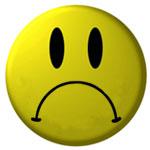 El cuerpo
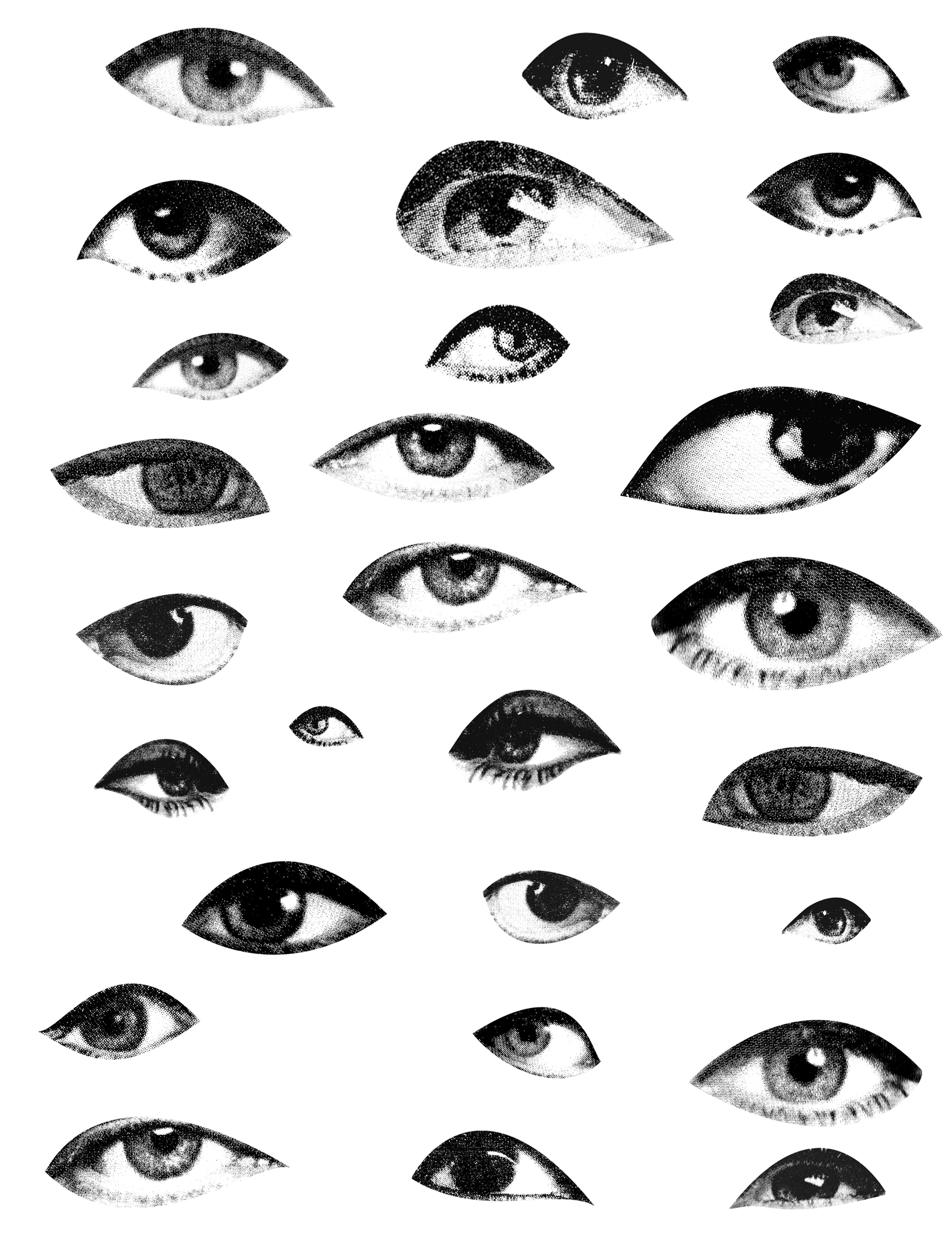 Los ojos
La garganta
La boca
La farmacia
La medicina

La tableta

Despachar
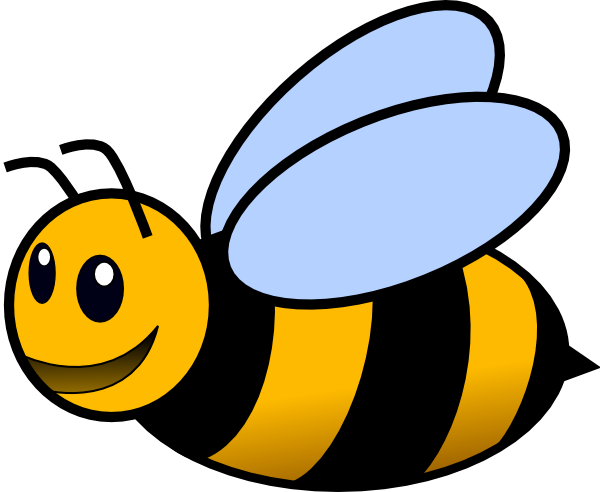 Ser
Yo soy
Tú eres
Él es
Nosotros somos
Vosotros soís
Ellos son

For: Physical and personality Description
Estar
Yo estoy
Tú estás
Él está
Nosotros estamos
Vosotros estáis
Ellos están

For: Temporary, Location, Conditions/Feelings
¿Qué es?